Dráždivosť a pohyb rastlín
Biológia
8. ročniík ZŠ
Dráždivosť-  schopnosť reagovať na vnútorné a vonkajšie podmienky, rastliny reagujú pohybom
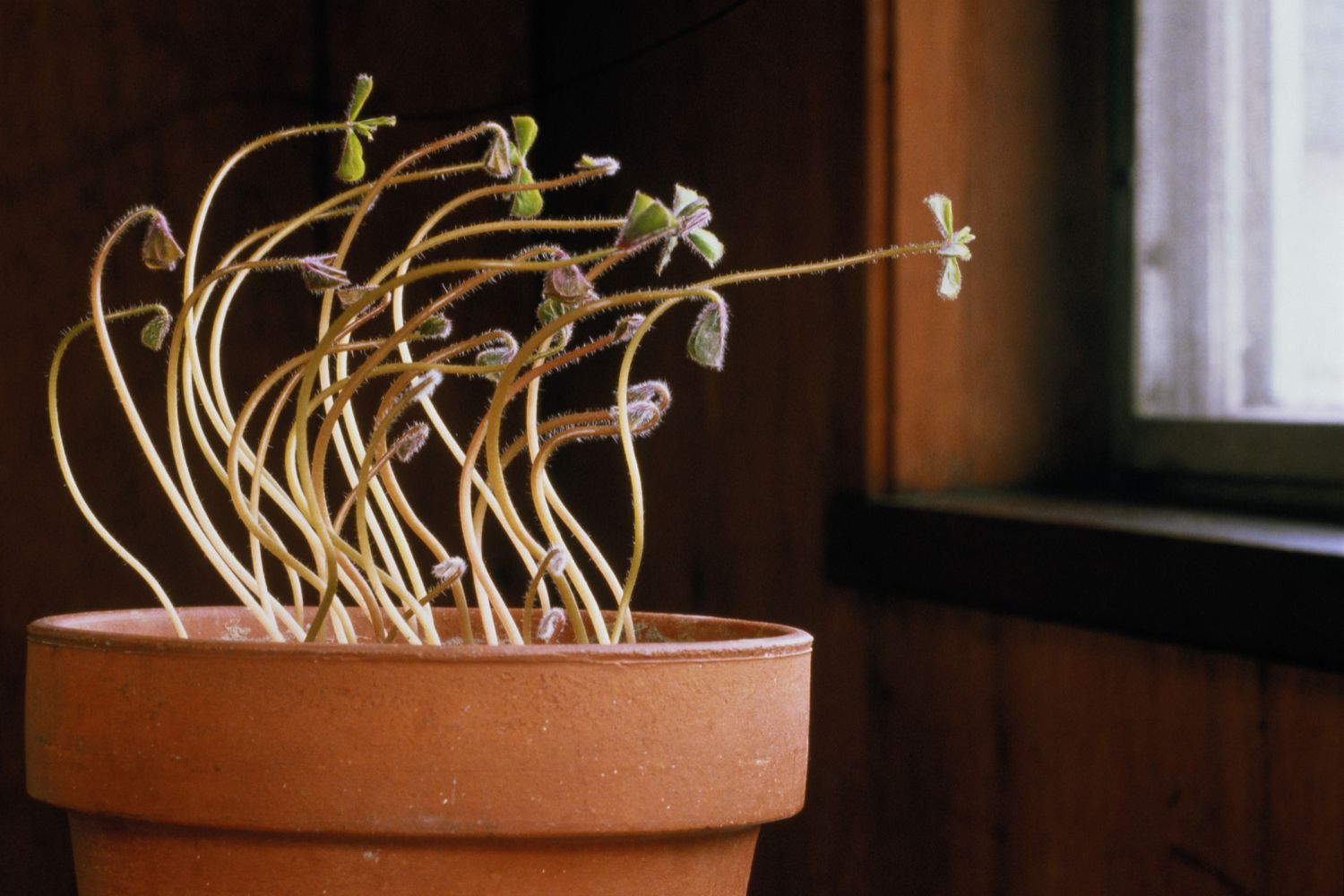 Vnútorné podmienky spôsobujú:

Rastový pohyb (klíčenie stonky) -
kývavý alebo krútivý pohyb
https://youtu.be/oFOpDT3hXv4?list=UUJc1rDjCQN_EKjQ-jtOwiaQ
Vonkajšie podmienky spôsobujú:
Ohyby rastlín
Fyzikálne – svetlo, teplota, tlak, zvuk, gravitácia, žiarenie
Faktory vyvolávajúce pohyb delíme na:
Chemické – voda a chemické látky
Parazity
Biologické
Vírusy
Fyzikálne
Svetlo – ohyb stonky smerom ku zdroju podľa jeho intenzity (fototropizmus)
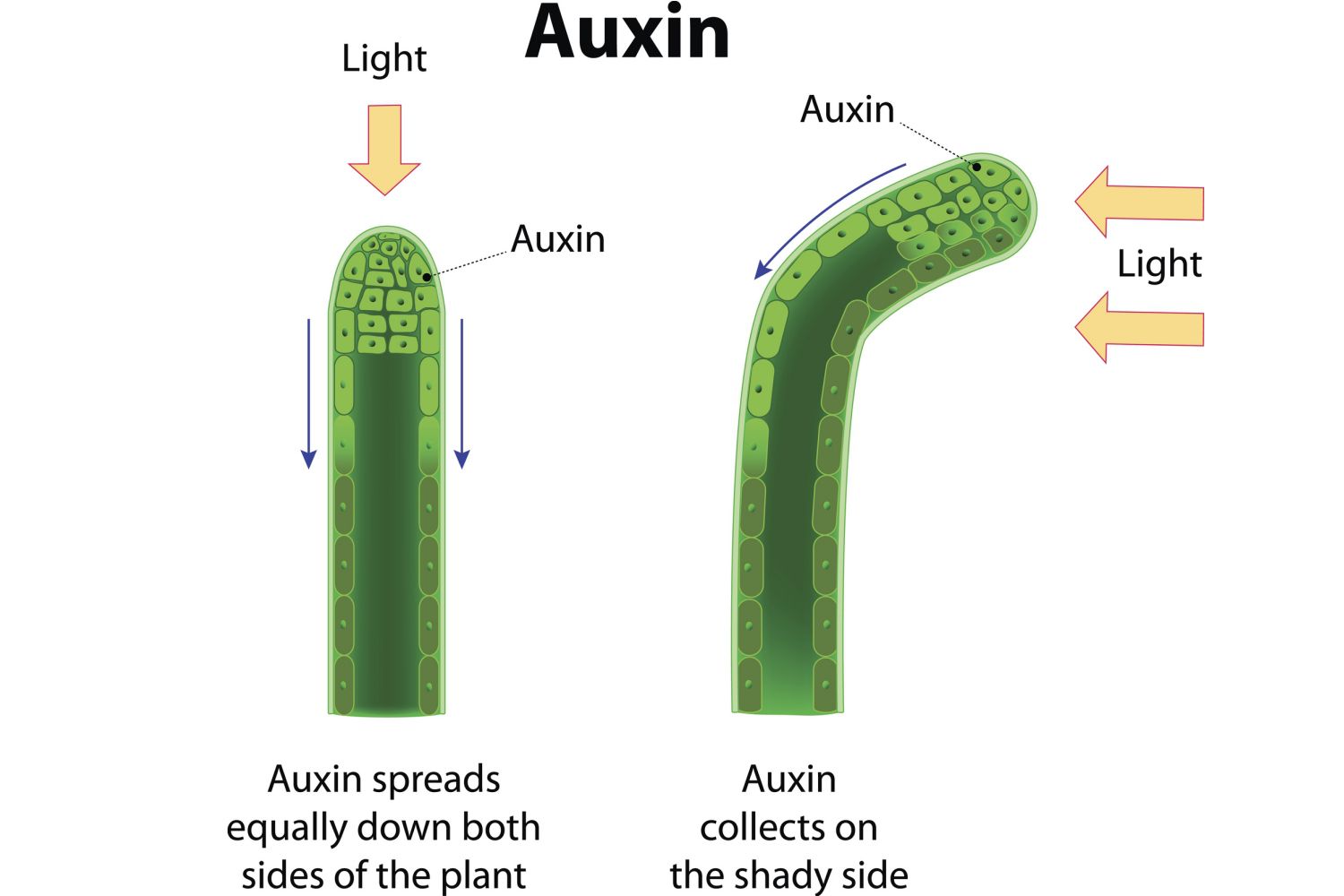 Zmena intenzity svetla a teploty – otváranie a zatváranie kvetov
Vlhkosť -  napučanie pletív a bunkovej steny – otváranie, zatváranie plodov, šupín šišiek a pod.
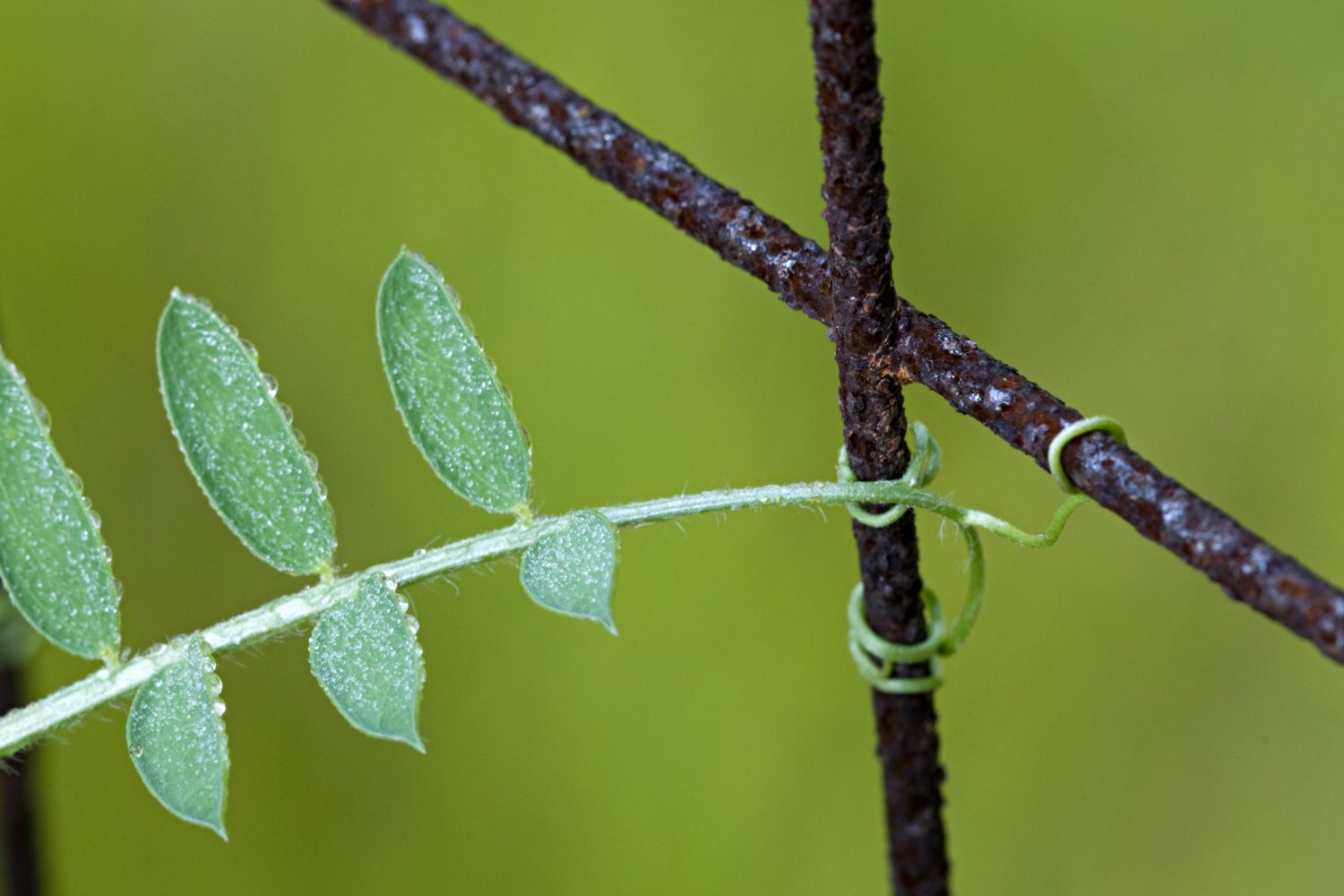 Otras – vyvoláva pohyb listov, zvädnutie
Dotyk – úpony rastlín

Tlak – vplyvom zmeny vnútorného tlaku v pletivách, dokážu niektoré rastliny vystreliť semená až na niekoľko metrov

vplyv UV žiarenia – spomalenie až zastavenie rastu
Gravitácia (geotropizmus) -  spôsobuje ohyb koreňa vždy nadol a rast stonky vždy nahor
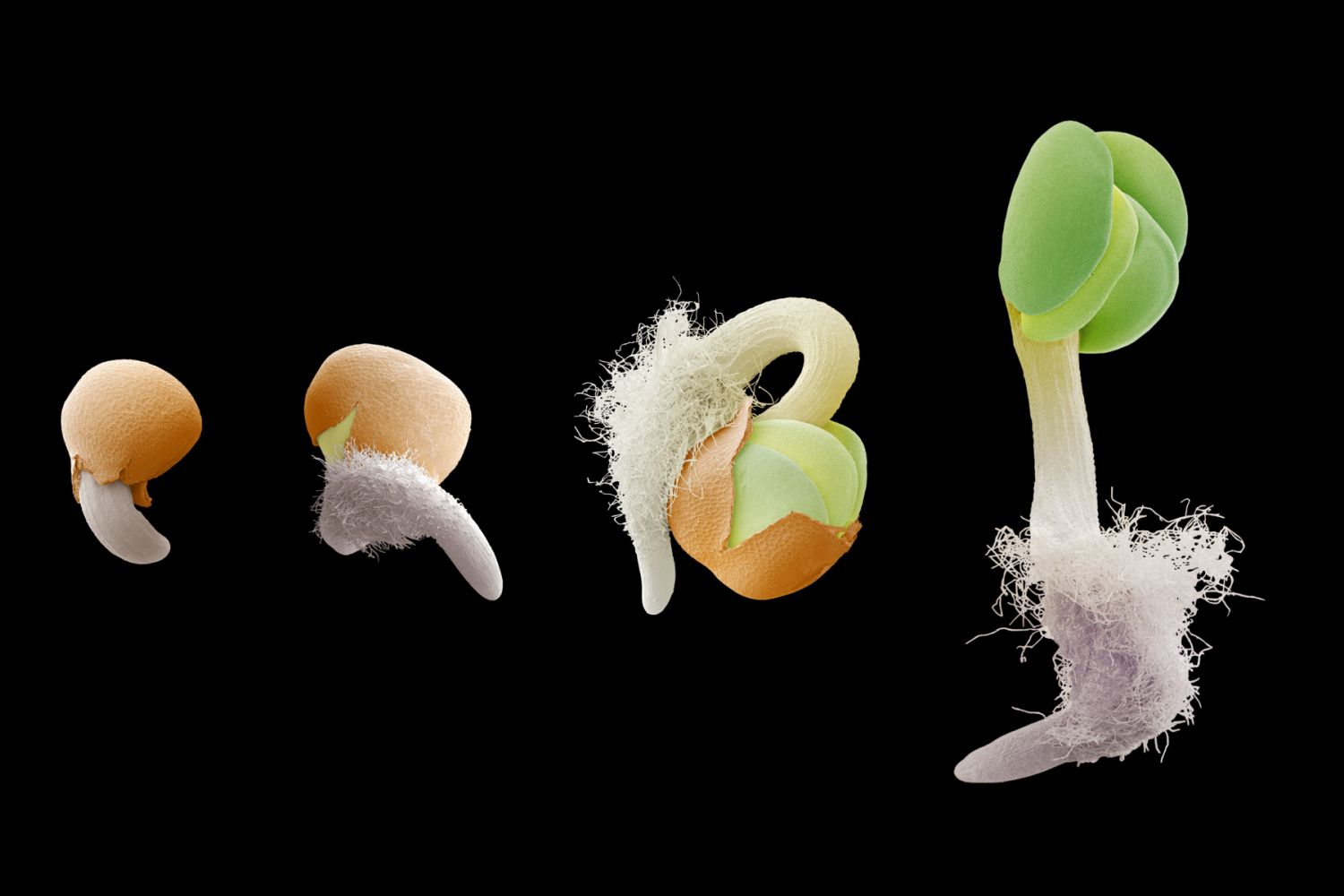 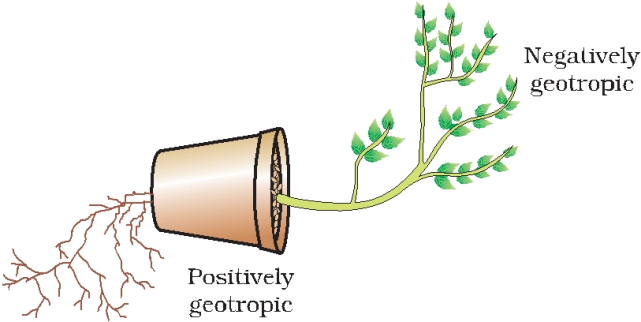 CHEMICKÉ

Napr. vplyv dymu, vody, živín
Ďakujem za pozornosť